TEMA 2 CAMPOS
TEORÍA DE CAMPOS
CAMPOS ESCALARES. REPRESENTACIÓN
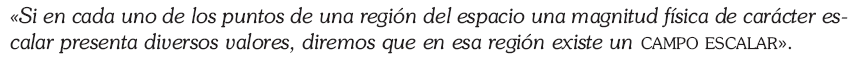 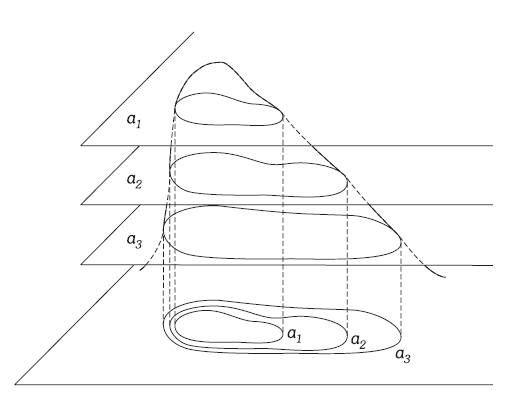 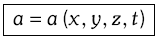 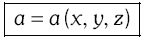 ESTACIONARIO
1
FISICA I
TEMA 2 CAMPOS
TEORÍA DE CAMPOS
CAMPOS ESCALARES. REPRESENTACIÓN
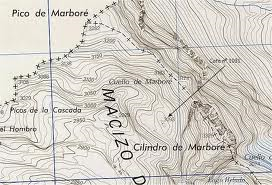 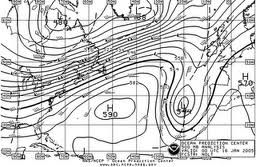 MAPA  DE ALTITUDES
MAPA  DE ISOBARAS
http://www.antena3.com/programas/el-hormiguero/secciones/ciencia-marron/mapa-topografico-interactivo_2015101200169.html
2
FISICA I
TEMA 2 CAMPOS
TEORÍA DE CAMPOS
VECTOR GRADIENTE
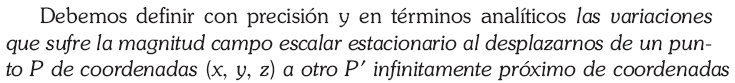 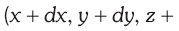 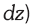 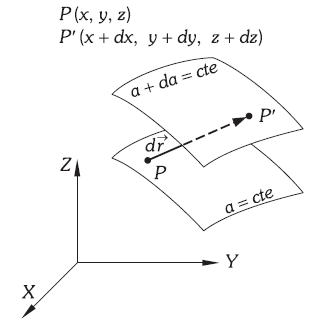 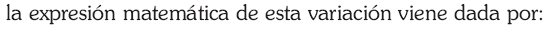 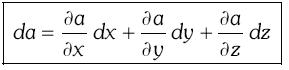 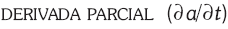 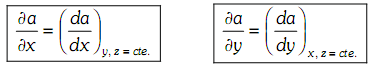 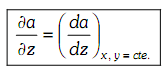 3
FISICA I
TEMA 2 CAMPOS
TEORÍA DE CAMPOS
VECTOR GRADIENTE
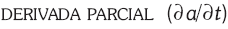 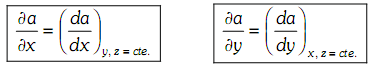 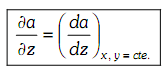 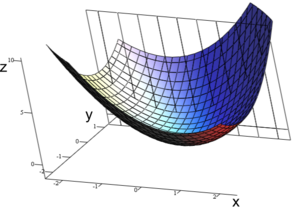 4
FISICA I
TEMA 2 CAMPOS
TEORÍA DE CAMPOS
VECTOR GRADIENTE
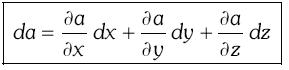 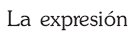 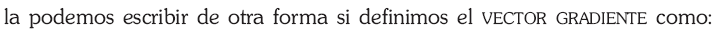 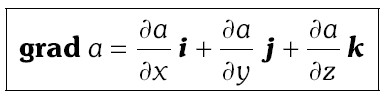 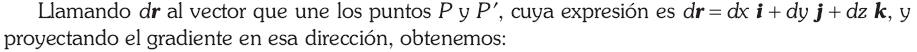 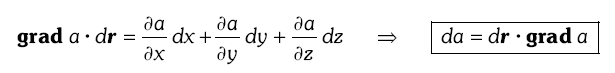 5
FISICA I
TEMA 2 CAMPOS
TEORÍA DE CAMPOS
VECTOR GRADIENTE. PROPIEDADES
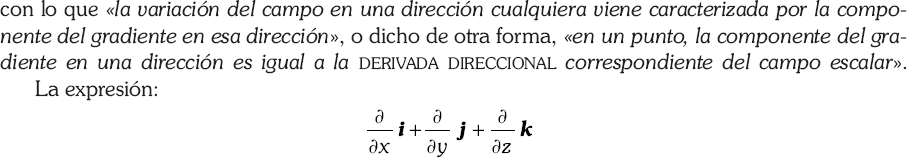 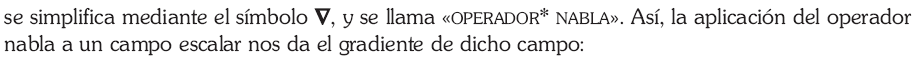 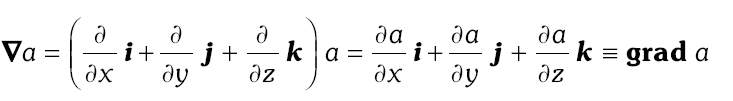 6
FISICA I
TEMA 2 CAMPOS
TEORÍA DE CAMPOS
VECTOR GRADIENTE. PROPIEDADES
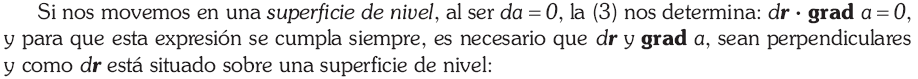 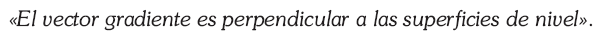 7
FISICA I
TEMA 2 CAMPOS
TEORÍA DE CAMPOS
VECTOR GRADIENTE. PROPIEDADES
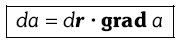 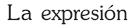 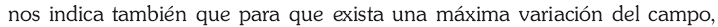 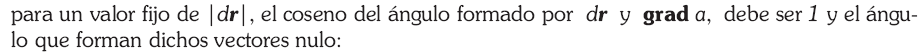 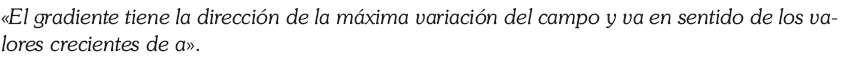 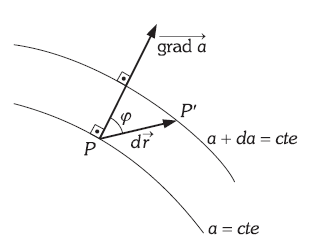 da > 0
grad a  dr > 0
8
FISICA I
TEMA 2 CAMPOS
TEORÍA DE CAMPOS
CAMPOS VECTORIALES. POTENCIAL. INTENSIDAD DE CAMPO
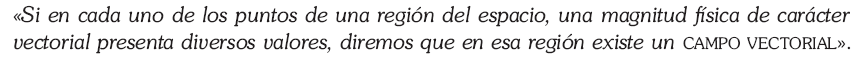 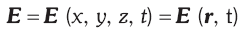 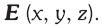 ESTACIONARIO
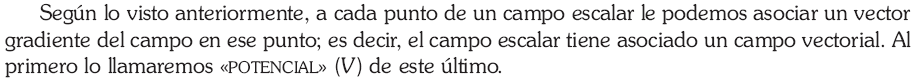 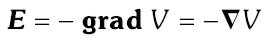 9
FISICA I
TEMA 2 CAMPOS
TEORÍA DE CAMPOS
CAMPOS VECTORIALES. POTENCIAL. INTENSIDAD DE CAMPO
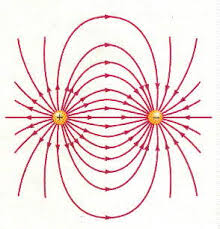 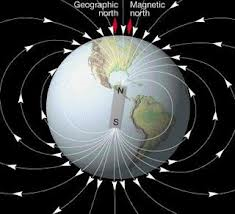 CAMPO ELÉCTRICO ENTRE DOS CARGAS DE DISTINTO SIGNO
CAMPO MAGNÉTICO TERRESTRE
10
FISICA I
TEMA 2 CAMPOS
TEORÍA DE CAMPOS
CAMPOS VECTORIALES. POTENCIAL. INTENSIDAD DE CAMPO
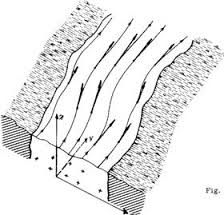 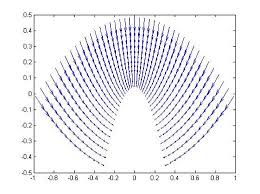 VELOCIDAD DE LA CORRIENTE EN UN RIO
GRADIENTE DE LA TEMPERATURA EN UNA PLACA PARABOLICA
11
FISICA I
TEMA 2 CAMPOS
TEORÍA DE CAMPOS
CAMPOS VECTORIALES. POTENCIAL. INTENSIDAD DE CAMPO
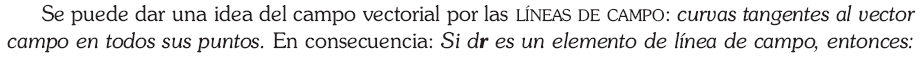 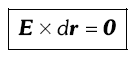 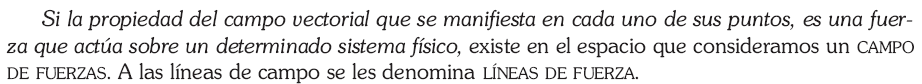 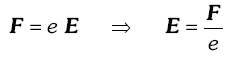 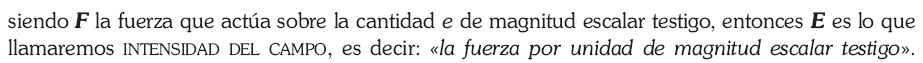 12
FISICA I
TEMA 2 CAMPOS
TEORÍA DE CAMPOS
CIRCULACIÓN
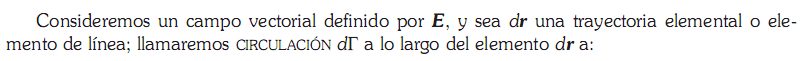 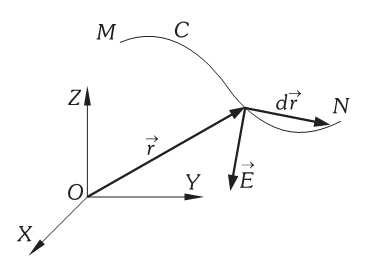 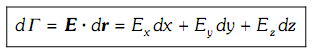 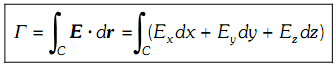 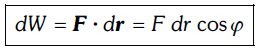 TRABAJO
13
FISICA I
TEMA 2 CAMPOS
TEORÍA DE CAMPOS
FLUJO
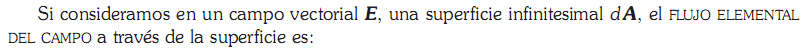 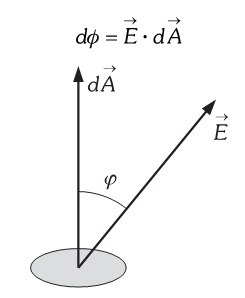 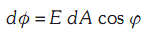 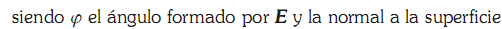 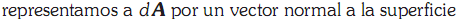 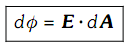 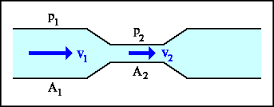 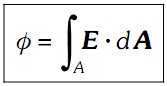 CAUDAL
14
FISICA I
TEMA 2 CAMPOS
TEORÍA DE CAMPOS
DIVERGENCIA
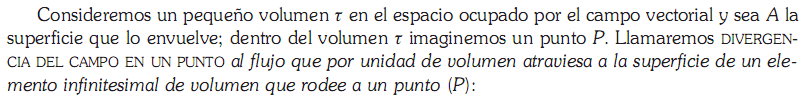 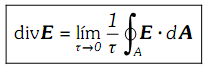 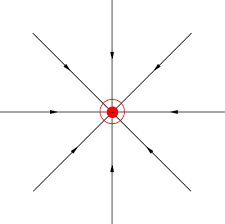 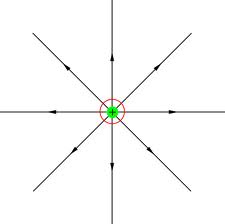 15
FISICA I
TEMA 2 CAMPOS
TEORÍA DE CAMPOS
DIVERGENCIA
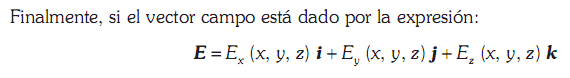 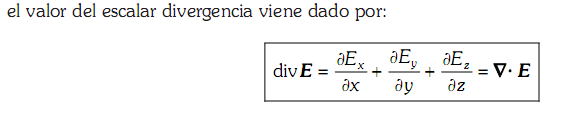 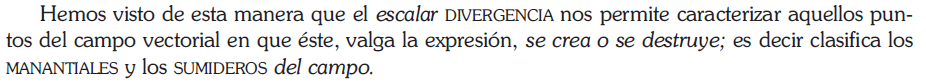 16
FISICA I
TEMA 2 CAMPOS
TEORÍA DE CAMPOS
TEOREMA DE OSTROGRADSKY-GAUSS
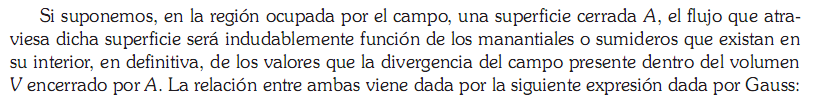 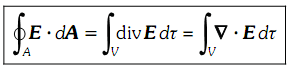 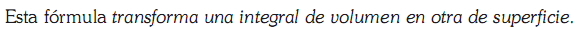 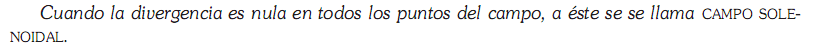 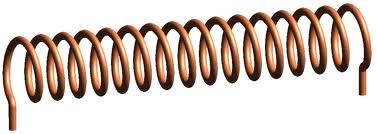 17
FISICA I
TEMA 2 CAMPOS
TEORÍA DE CAMPOS
ROTACIONAL
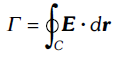 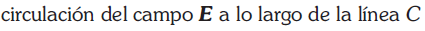 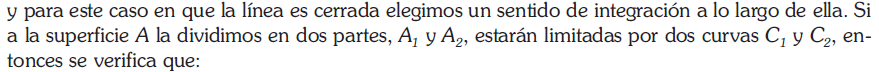 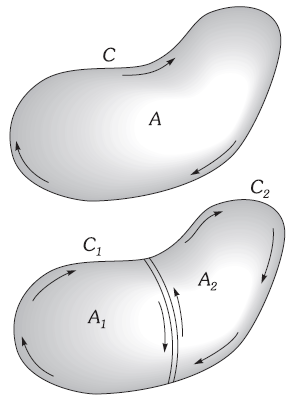 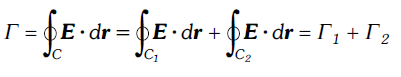 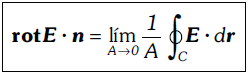 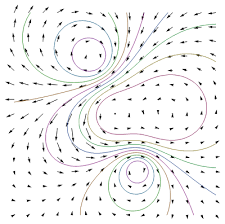 18
FISICA I
TEMA 2 CAMPOS
TEORÍA DE CAMPOS
ROTACIONAL
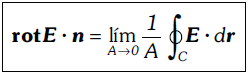 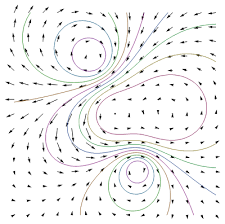 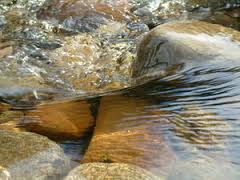 19
FISICA I
TEMA 2 CAMPOS
TEORÍA DE CAMPOS
ROTACIONAL
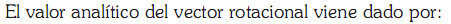 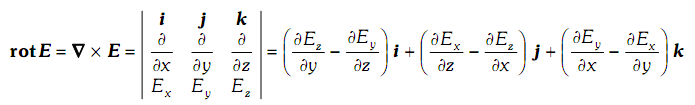 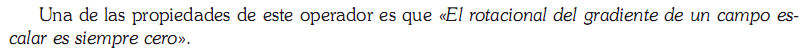 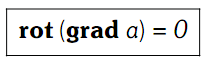 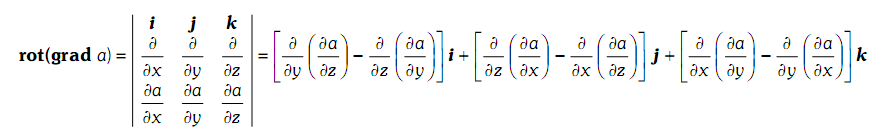 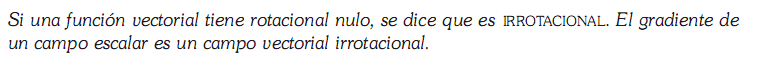 20
FISICA I
TEMA 1 CAMPOS
TEORÍA DE CAMPOS
TEOREMA DE STOKES
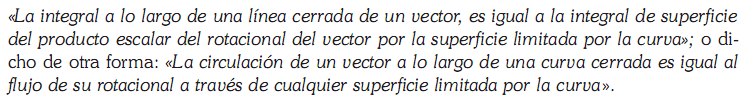 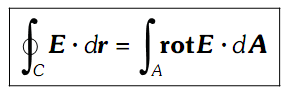 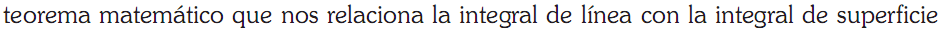 21
FISICA I
TEMA 2 CAMPOS
TEORÍA DE CAMPOS
CAMPOS CONSERVATIVOS (CAMPOS DE POTENCIAL)
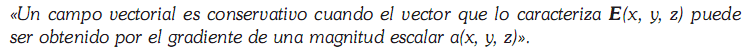 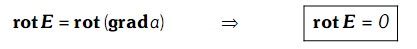 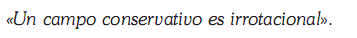 22
FISICA I
TEMA 2 CAMPOS
TEORÍA DE CAMPOS
CAMPOS CONSERVATIVOS (CAMPOS DE POTENCIAL)
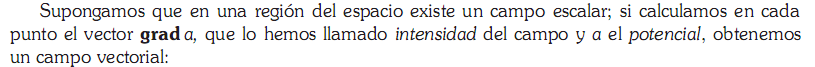 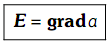 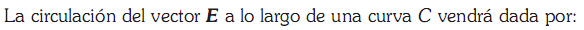 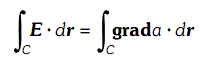 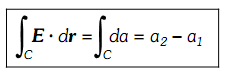 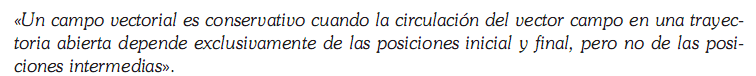 23
FISICA I
TEMA 2 CAMPOS
TEORÍA DE CAMPOS
CAMPOS CONSERVATIVOS (CAMPOS DE POTENCIAL)
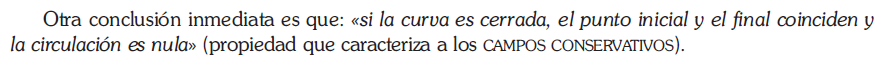 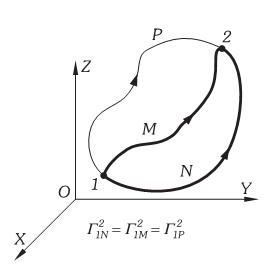 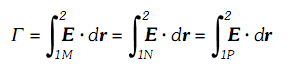 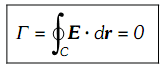 24
FISICA I
TEMA 2 CAMPOS
TEORÍA DE CAMPOS
CAMPOS CONSERVATIVOS (CAMPOS DE POTENCIAL)
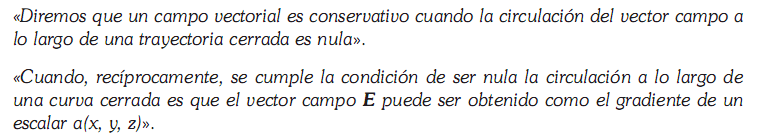 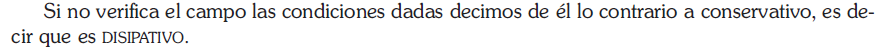 25
FISICA I
TEMA 2 CAMPOS
TEORÍA DE CAMPOS
ENERGIA POTENCIAL EN UN CAMPO DE FUERZAS CONSERVATIVOS
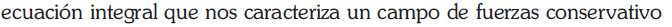 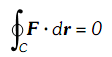 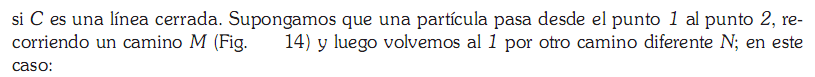 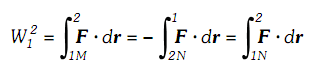 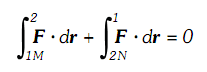 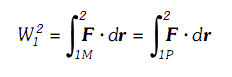 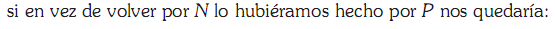 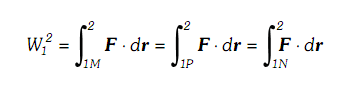 26
FISICA I
TEMA 2 CAMPOS
TEORÍA DE CAMPOS
ENERGIA POTENCIAL EN UN CAMPO DE FUERZAS CONSERVATIVOS
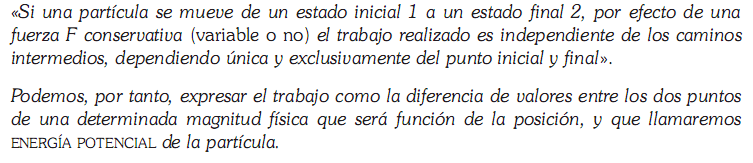 27
FISICA I